Psychologické charakteristiky filmových postav
L. Hůtová, M. Chromčák, K. Kemková, A. Sokol, R. Šíp
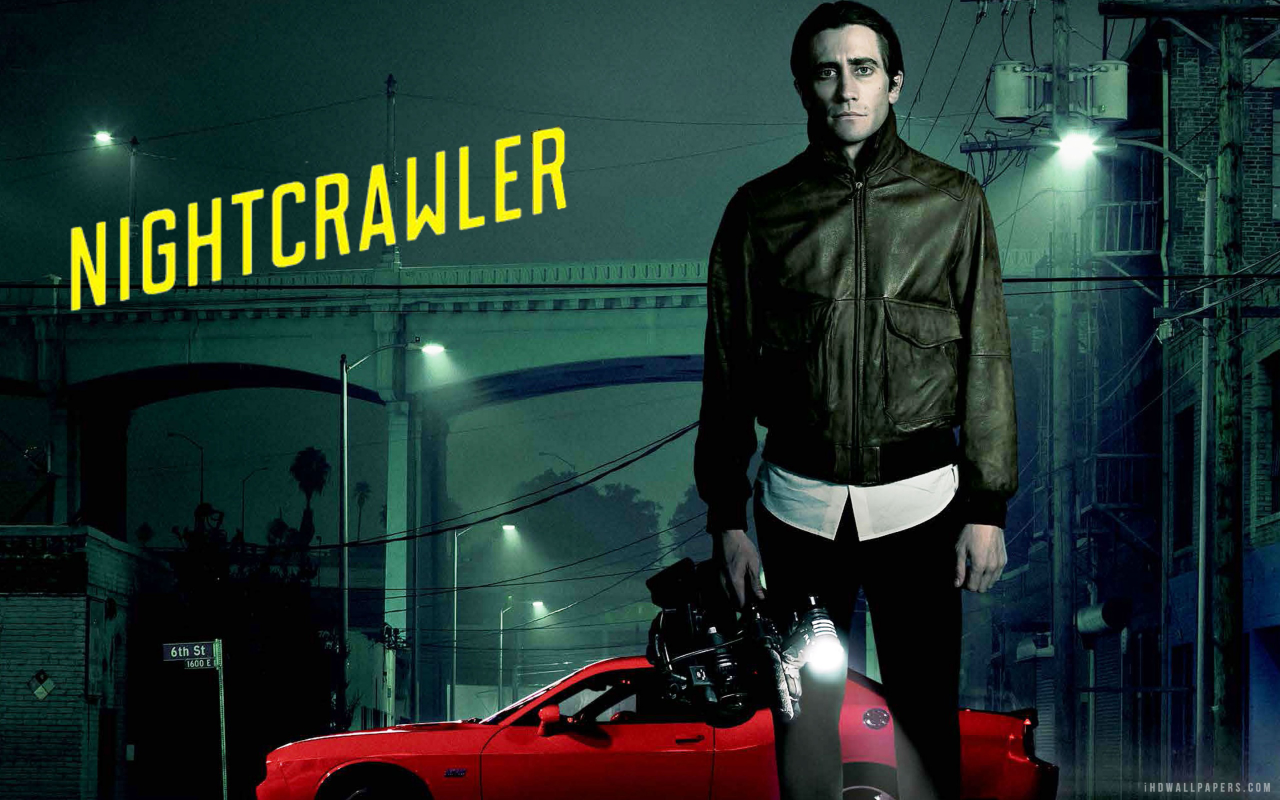 Louis  Bloom
Rick
Nina
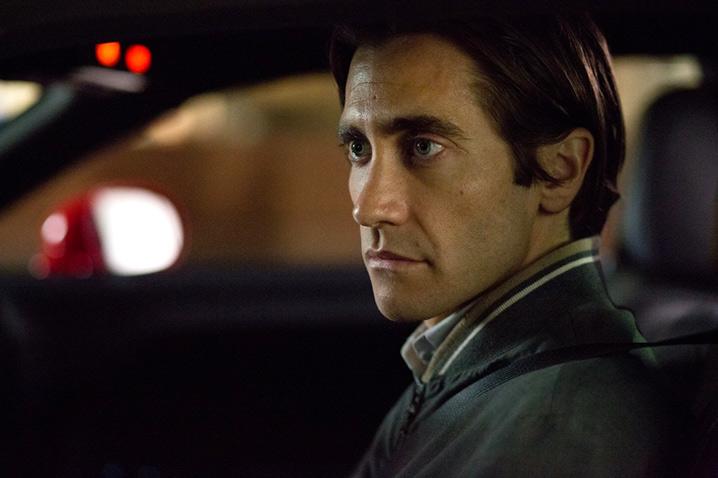 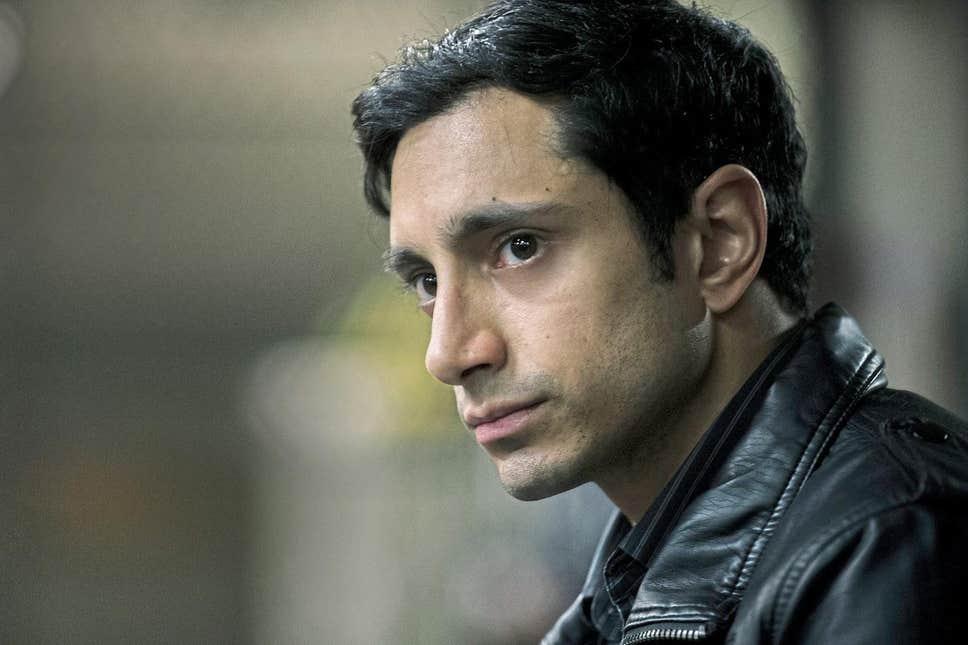 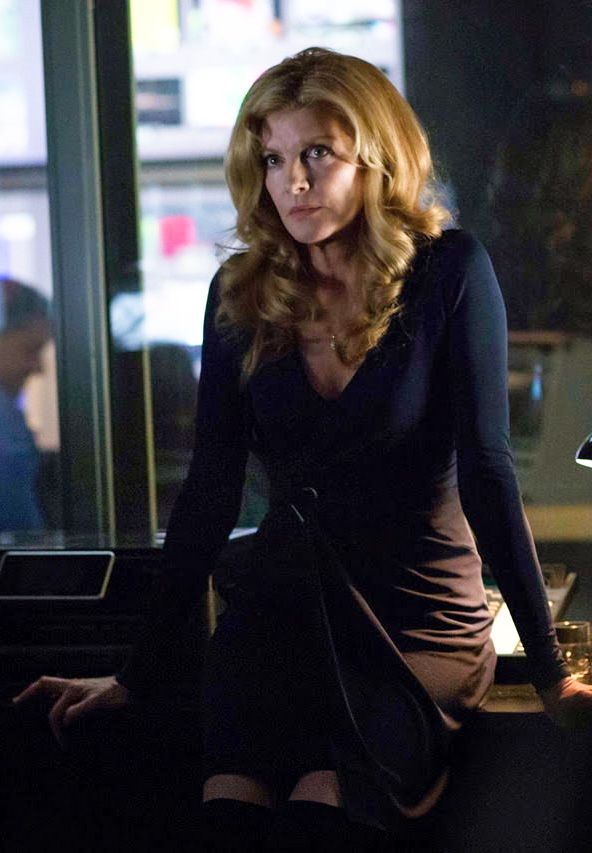 Ako by ste postavy opísali?
Charakteristiky v správaní (mimika, gestika, jazykový prejav,...)
Čo postavy formovalo? 
Ktoré sú významné momenty, ktoré vykresľujú dané postavy?
Bol niekedy v ich správaní rozpor?
Aké boli medzi postavami vzťahy?
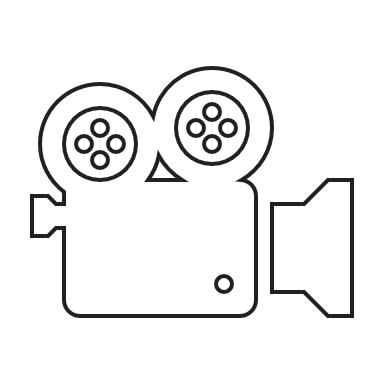 Film
Dojmy
Louis  Bloom
Rick
Nina
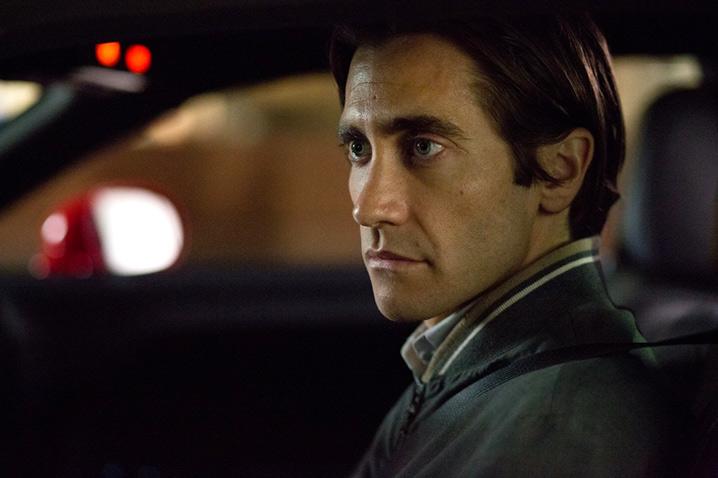 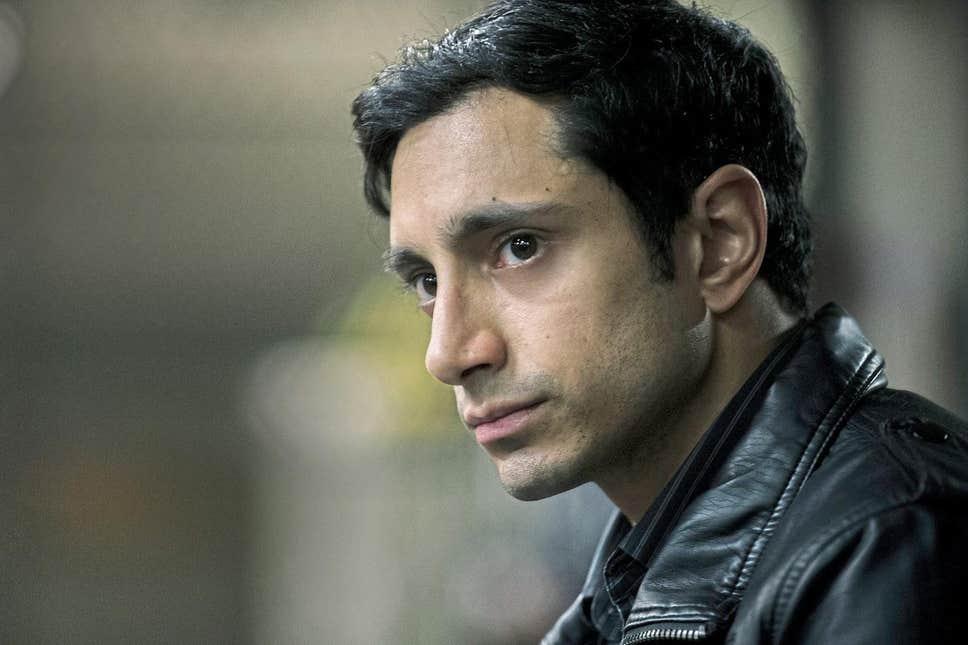 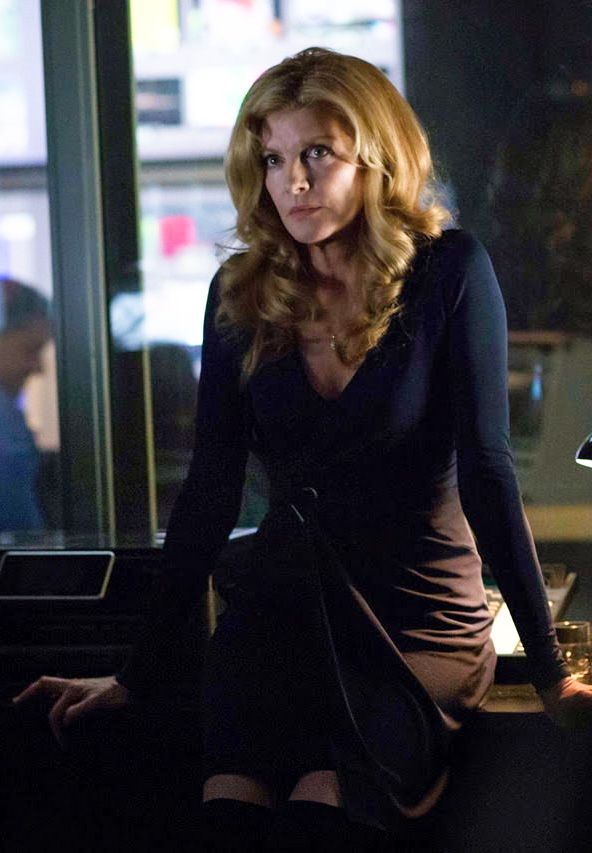 Ako by ste postavy opísali?
Charakteristiky v správaní (mimika, gestika, jazykový prejav,...)
Čo postavy formovalo? 
Ktoré sú významné momenty, ktoré vykresľujú dané postavy?
Bol niekedy v ich správaní rozpor?
Aké boli medzi postavami vzťahy?
Diskuze
oploštělost vyšších citů
krajní egoismus 
nedostatek soucitu, empatie a pochopení
minimální morální a etické zábrany
sklony k protispolečenskému chování
sklony k agresivnímu chování
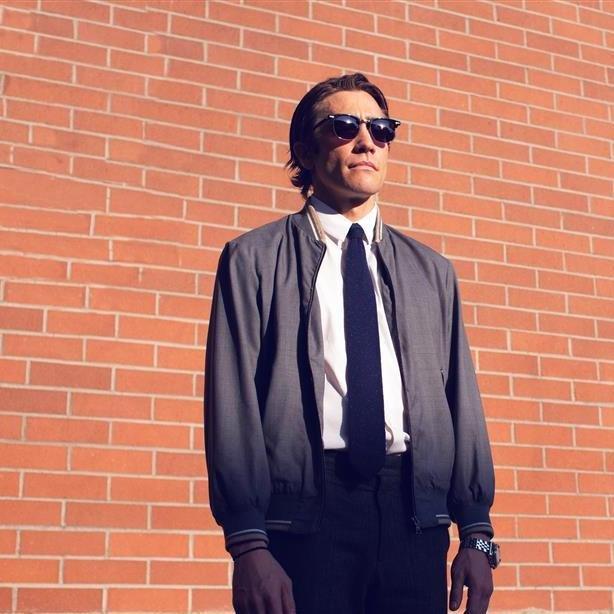 “Okay. Well, I’m Rick, of course. I took three buses to get here. I finished high school. I need a job. I’ll do just about anything. That’s me. Hire Rick.”
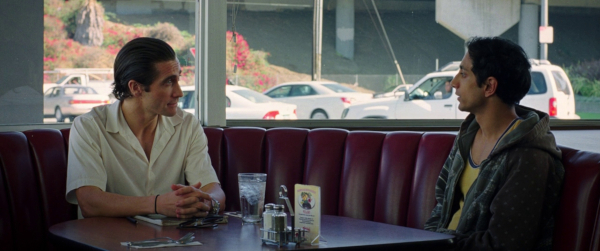 “You gotta call the cops.”

“And we will. At the right time.”
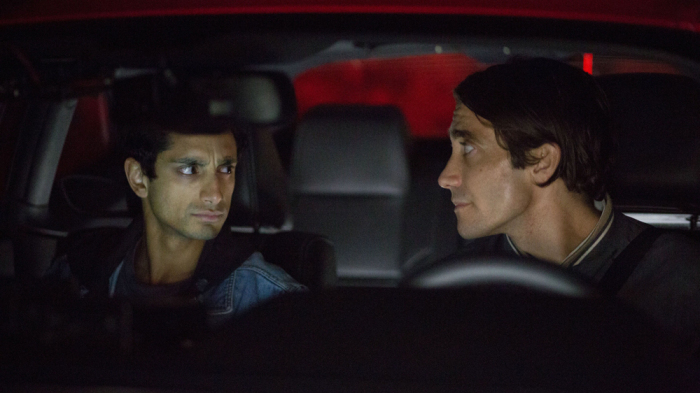 “Hey man, don’t film that, he’s one of us.”

“Not anymore, Rick, we’re professionals, he’s a sale.”
“The best and clearest way that I can phrase it to you, Lou, to capture the spirit of what we air, is think of our newscast as a screaming woman running down the street with her throat cut.”
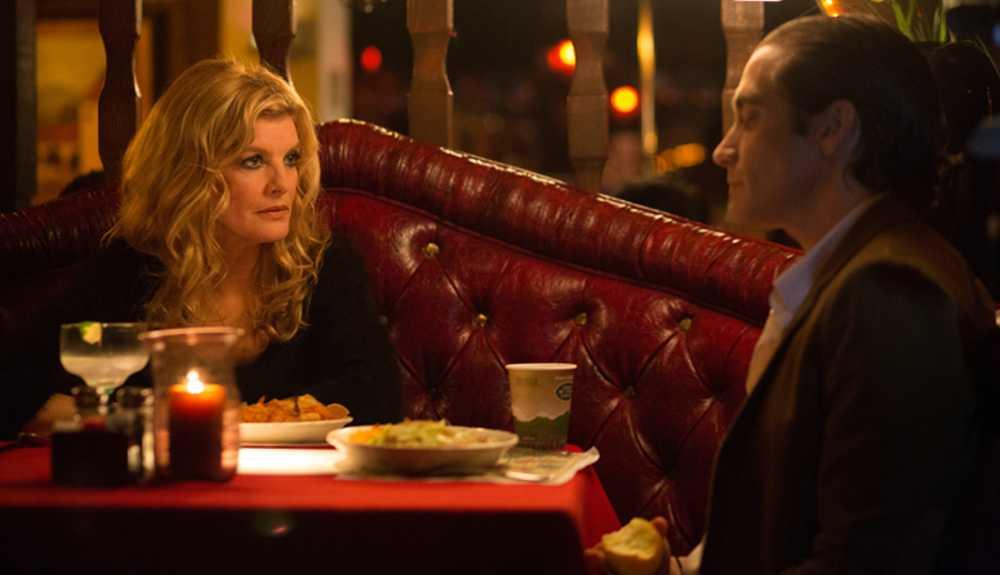 “Friends don’t pressure friends to sleep with them.”

“Actually that’s not true because as you know Nina, a friend is a gift you give yourself.”
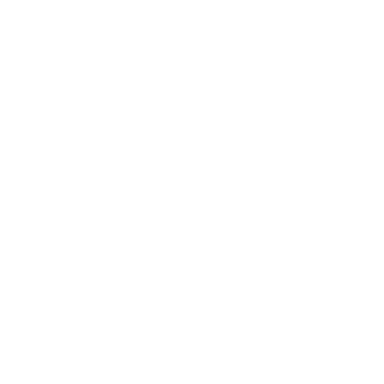 F60.2 Disociální porucha osobnosti

Porucha osobnosti charakterizovaná bezohledností v sociálních závazcích‚ nedostatkem cítění pro druhé.

 Je velká nerovnováha mezi chováním a současnými sociálními normami. 

Chování nelze snadno změnit zkušeností‚ dokonce ani trestem. Je nízká tolerance k frustraci‚ nízký práh pro spouštění agrese včetně násilných činů; subjekt má tendenci klamat druhé nebo nabízet přijatelné vysvětlení pro chování‚ které ho přivádí do konfliktu se společností.
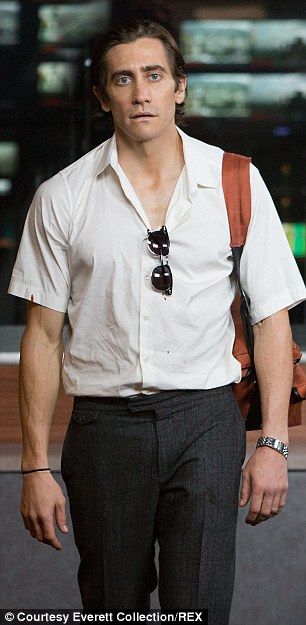 Hungry coyote
“As Nightcrawler compellingly depicts, every member of society is one rent payment away from tapping into their dark side.”
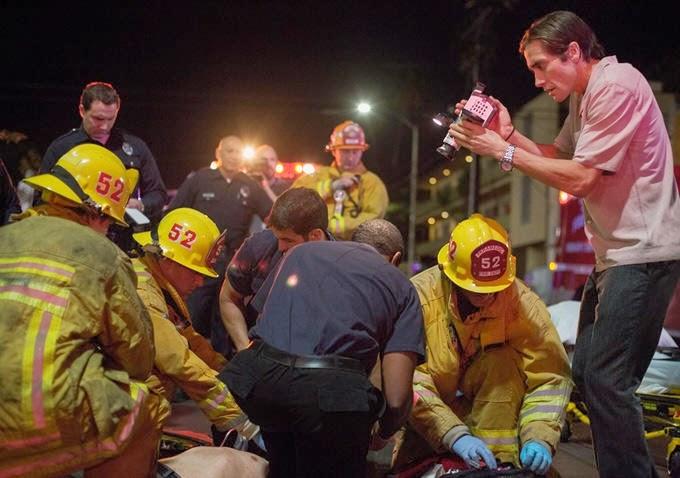 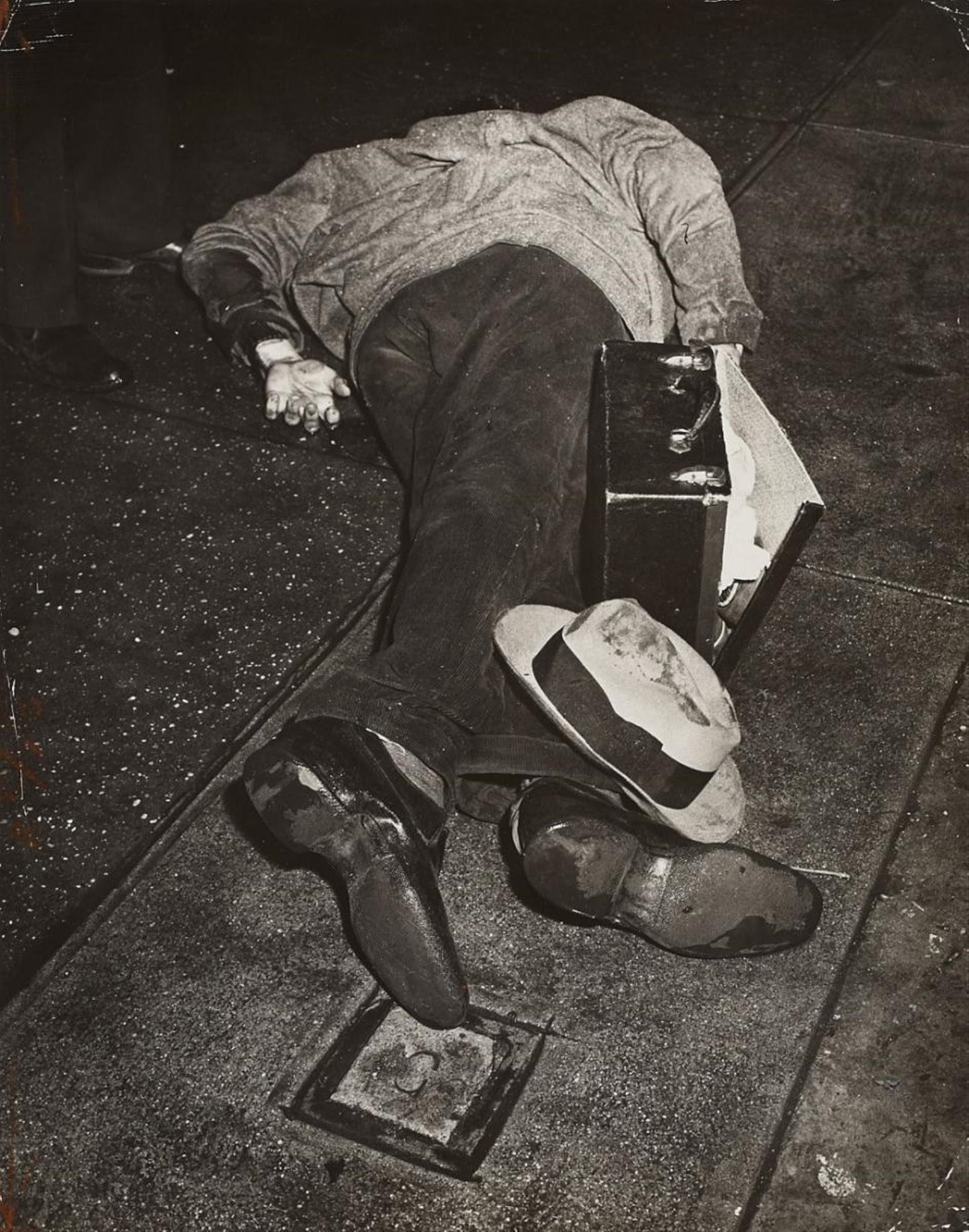 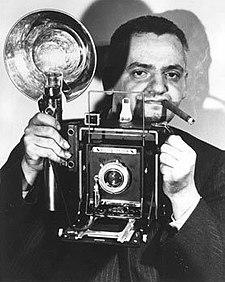 Arthur "Weegee" Fellig
Odkazy obrázkov:https://66.media.tumblr.com/54d990f3670018055c933ae18b65d667/tumblr_inline_o63vi35pZD1sjvh98_1280.pnghttps://theplaylist.net/wp-content/uploads/2015/07/nightcrawler-jake-gyllenhaal-02543.jpghttps://i.redd.it/cg3hapb5s4f31.jpghttps://i.pinimg.com/originals/94/6a/11/946a11bc8c2539457d8c8d2636f0cf94.jpghttps://pbs.twimg.com/profile_images/514415603990290433/IVG_F-32.jpeghttps://scontent-lga3-1.cdninstagram.com/v/t51.2885-15/sh0.08/e35/c0.135.1080.1080a/s640x640/76820603_2370842703026067_867043874665907836_n.jpg?_nc_ht=scontent-lga3-1.cdninstagram.com&_nc_cat=103&_nc_ohc=q3qO9nD86uwAX-7yTWs&oh=3d5c52cf661f00ed604cd53e5ebe539e&oe=5EB027DChttps://3.bp.blogspot.com/-Q-5HRFSWOrs/VFzjbiYFMdI/AAAAAAAALj0/ppatTaPxsg0/s1600/download.jpghttps://i.pinimg.com/originals/d2/de/f0/d2def0a57a3e8af2731f40612d49ede4.jpghttps://www.lempertz.com/uploads/tx_lempertzproject/Lempertz-988-109-Photography-Weegee-Arthur-Fellig-Murder-in-Hells-Kitchen.jpghttps://upload.wikimedia.org/wikipedia/en/thumb/f/f6/Weegee-International_Center_of_Photography.jpg/225px-Weegee-International_Center_of_Photography.jpghttps://cdn.idolnetworth.com/images/46/casey-anthony.jpghttps://i.insider.com/562691c2bd86ef175c8b848a?width=1100&format=jpeg&auto=webphttps://thumborcdn.acast.com/3OIcgPPJ3d0TxXY6pylST7nHWiA=/1500x1500/https://mediacdn.acast.com/assets/afceb62a-3487-4c96-b760-72421fdf7891/-jrosbpfb-insidecrimeinvestigation.pnghttps://i.grassets.com/images/S/compressed.photo.goodreads.com/books/1525118358l/40005323.jpghttps://img.csfd.cz/files/images/film/posters/163/671/163671603_6633ca.jpg?w370h370https://oftenofftopic.files.wordpress.com/2019/04/movie-job-interviews-nightcrawler-2014.jpg?w=660https://pmcvariety.files.wordpress.com/2017/06/nightcrawler.jpg?w=700&h=393&crop=1https://cdn.onebauer.media/one/empire-legacy/uploaded/nightcrawler-rene-russo-jake-gyllenhaal.jpg?quality=50&width=1000&ratio=1-1&resizeStyle=aspectfit&format=jpghttps://pop-verse.com/wp-content/uploads/2014/10/nightcrawler-smile-620x330.jpg
Zdroje:
Svoboda, M., Češková, E. & Kučerová, H. (2006). Psychopatologie a psychiatrie. 1. vyd. Praha: Portál. ISBN 80-7367-154-9. 
Mezinárodní statistická klasifikace nemocí a přidružených zdravotních problémů: MKN-10 :desátá revize : aktualizovaná druhá verze k 1.1.2009., aktualizované vydání. Praha: Bomton Agency, 2008-. ISBN 978-80-904259-0.3.
Co se bude dít?
skupinová práce (příprava filmu)
seminární práce (zpracovat pozorování)
Na co si dávat pozor
Před hodinou
Mít stažený/zakoupený film (platí pro všechny)
Nainstalovat aplikaci Zoom
Zvolit ve skupině jednotné téma prezentace 
 - nemusí jít jen o patologii (vývojový úkol, mechanismy sociální psychologie…) 
Před termínem přednášky kontaktovat K. Kemkovou nebo R. Šípa skrz e-mail	- co potřebuji ke své prezentaci? 
Odevzdat prezentaci do odevzdávárny
Před filmem
Představit každého člena skupiny
V rychlosti uvést film 
Sdělit třídě co mají pozorovat 
Pokud je to pro pozorování potřeba, představit a vysvětlit teorii
Po filmu - Teoretická část
Představit teorii 
Porovnat teorii s vykreslením problematiky ve filmu - uvést konkrétní příklady z filmu
Vycházet z literatury, odkazovat na ní
Po filmu - Diskuze
Rozdělení do skupin na Zoomu  (domluva s námi)
Klást otevřené otázky (Proč myslíte, že…) 
Do diskuze se také zapojovat, dávat podněty
Souvislost s tématem 
Ujistit se, že každý měl prostor pro vyjádření 
Hlídat čas
Po filmu - zdroje
Pro diagnostiku používat MKN-10 nebo DSM 
Pro teorie relevantní literaturu či výzkumy
Obecné
Zapojit do prezentace všechny členy skupiny 
“Neschovávat se” za počítačem 
Mluvit zřetelně 
Pracovat s časem (líp jak my)
Držet se jednotného tématu
Práce
Termín odevzdání: 20.12.2020
Vybrat si jednu postavu z filmu, který jste tento semestr na semináři viděli a na základě literatury a pozorování napsat úvahu 
 Rozsah: 2-3 normostrany
 Hodnotí se: Formální hledisko, Obsahové hledisko (pozorování +    vlastní úvaha) podrobně vše dostanete v emailu
 Práci umíme, ač neradi, i vrátit.
Otázky?
Zpětná vazba
Děkujeme za pozornost :)